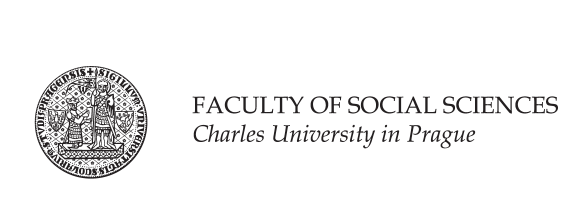 JBB225 Sociálně-psychologické aspekty marketingové komunikacePřednášející:Ing. Mgr. Marek Vranka
5. Přesvědčování
1. Liking
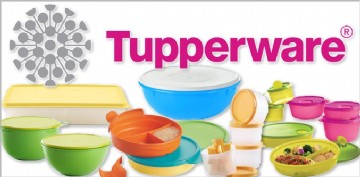 2
1. Liking
lidé mají rádi 
plynulost
jednoduché, srozumitelné vysvětlení, nabídky, požadavky jsou přijímány lépe
podobnost
automatické vnímání příslušnosti k jedné skupině
chválu

nápady na aplikace?
3
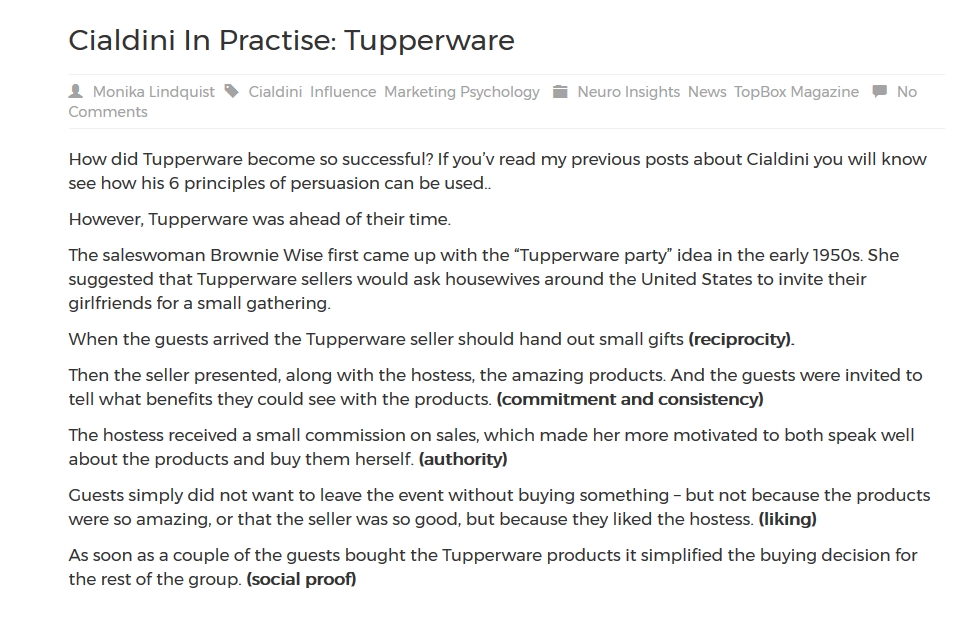 2. Reciprocita
(chvála s ní může souviset)
dávání dárků
charity, vzorky zadarmo (funguje to?)
ochota pomoct

zvyšuje pozitivní percepci ale zároveň vytváří implicitní závazek
není to už jen „je fajn“ ale taky „něco pro mě udělal“
odmítnout protislužbu ohrožuje pozitivní sebeobraz
5
Negativní reciprocita
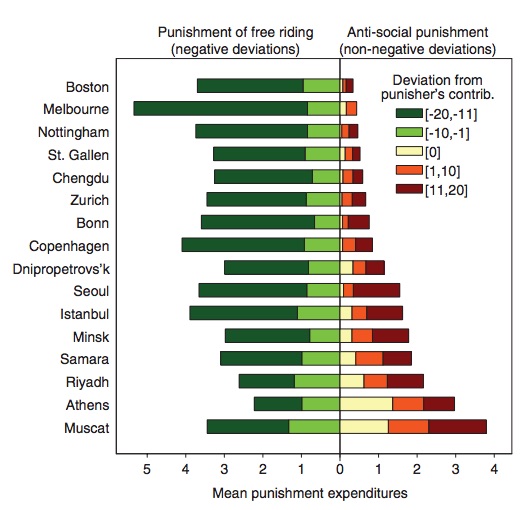 např.:
snížení platu,
zhoršení produktu
6
3. Sociální nápodoba
jeden z nejsilnějších situačních tlaků vůbec
lidé se snaží chovat podle toho, co považují za „normální“ či „přirozené“ 
tj. tak, jak se chová většina
neplatí absolutně, existuje i snaha o individualizaci, ta se ale snadno taky stane otázkou konvencí
normu musí brát jako relevantní 
tj. platnou pro vlastní sociální skupinu
7
4. Konzistence
konzistence je důležitá pro pozitivní sebeobraz
málokdo chce vnímat sám sebe jako neodpovědného, chaotického a nespolehlivého
veřejné přihlášení se k určité pozici silně ovlivní následné chování

defualtní volba (pasivní) vs. aktivní volba – důsledky a využití v různých kontextech?
8
Dárcovství orgánů
bílé – defualt: NE, tmavé – defualt: ANO
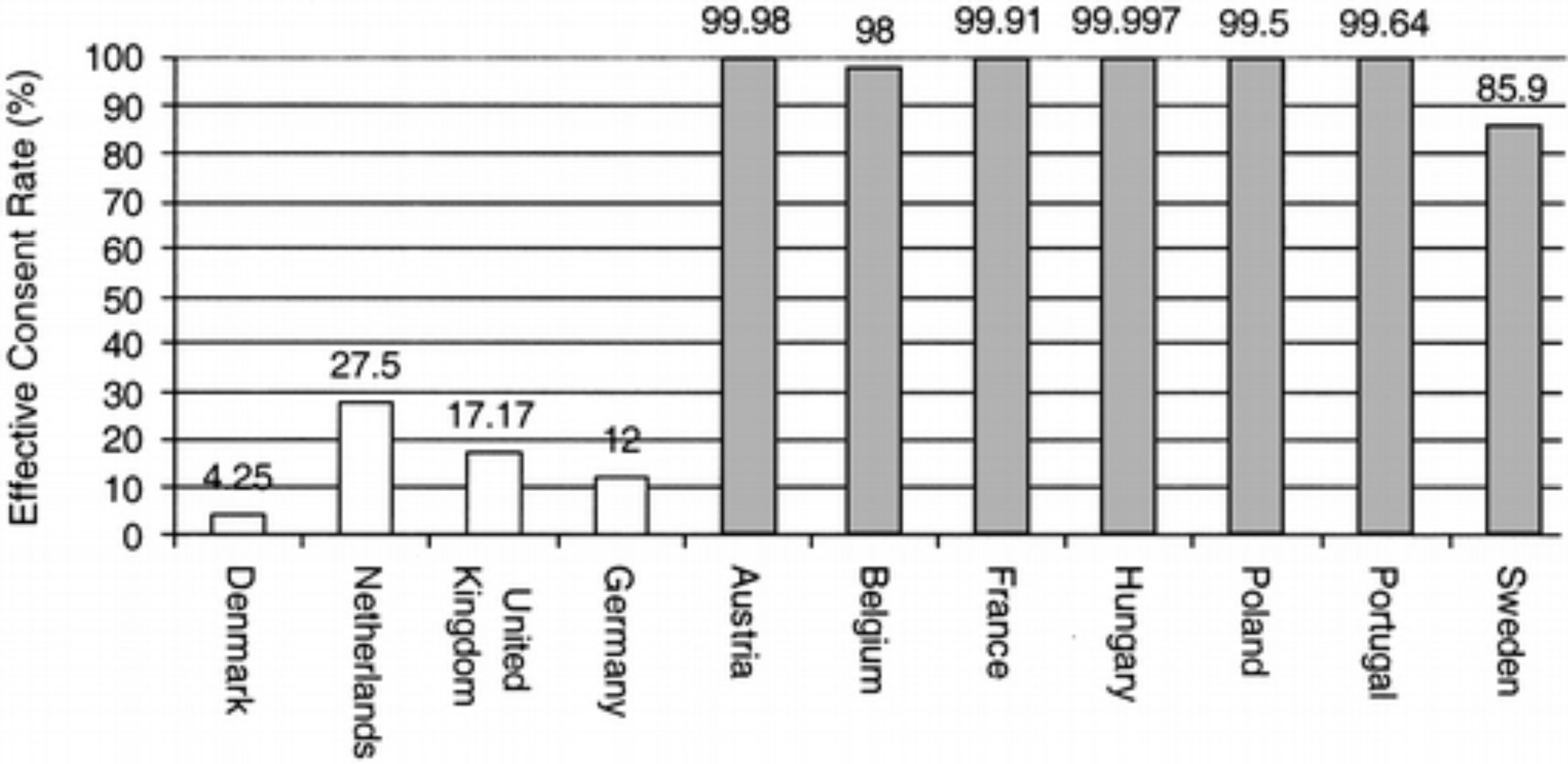 9
Pokušení (sebevůle, sebekontrola), John Romalis a Dean Karlan
10
5. Autorita
zvýšení důvěryhodnosti zdroje
nelze aplikovat univerzálně a nepomáhá v situaci, kdy lidé mají vyhraněné opačné postoje

pozor na konflikt
	zájmů!
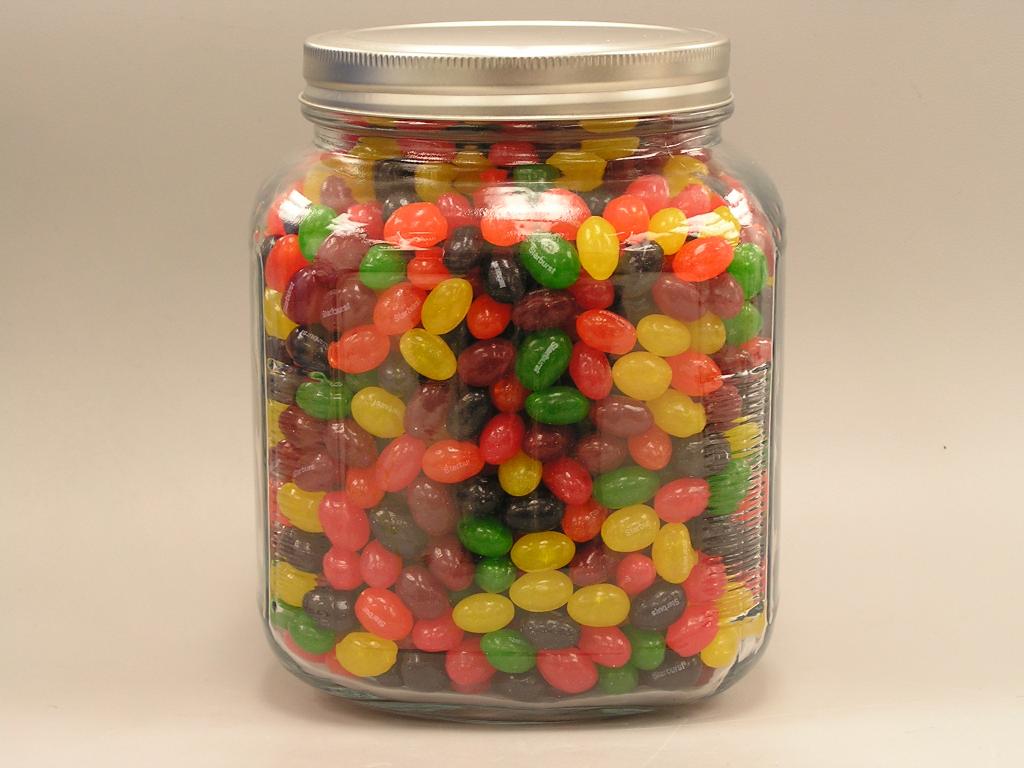 11
6. Vzácnost
averze ke ztrátě
lidé si nechtějí nechat něco ujít
časově limitované nabídky jsou proto lákavější

vzácnost (exkluzivita) informace může zvyšovat její důvěryhodnost a význam
je to opodstatněné?
12